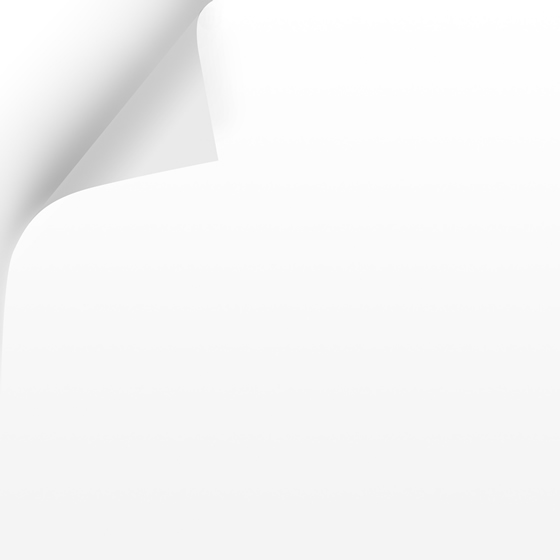 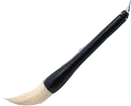 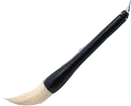 三个儿子
第二课时
我们的内容
复习新学生字
情景角色扮演
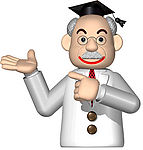 挖掘课文内涵
温故而知新
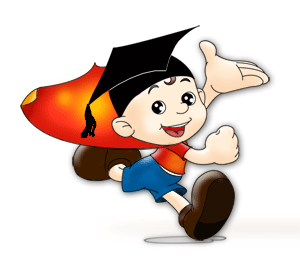 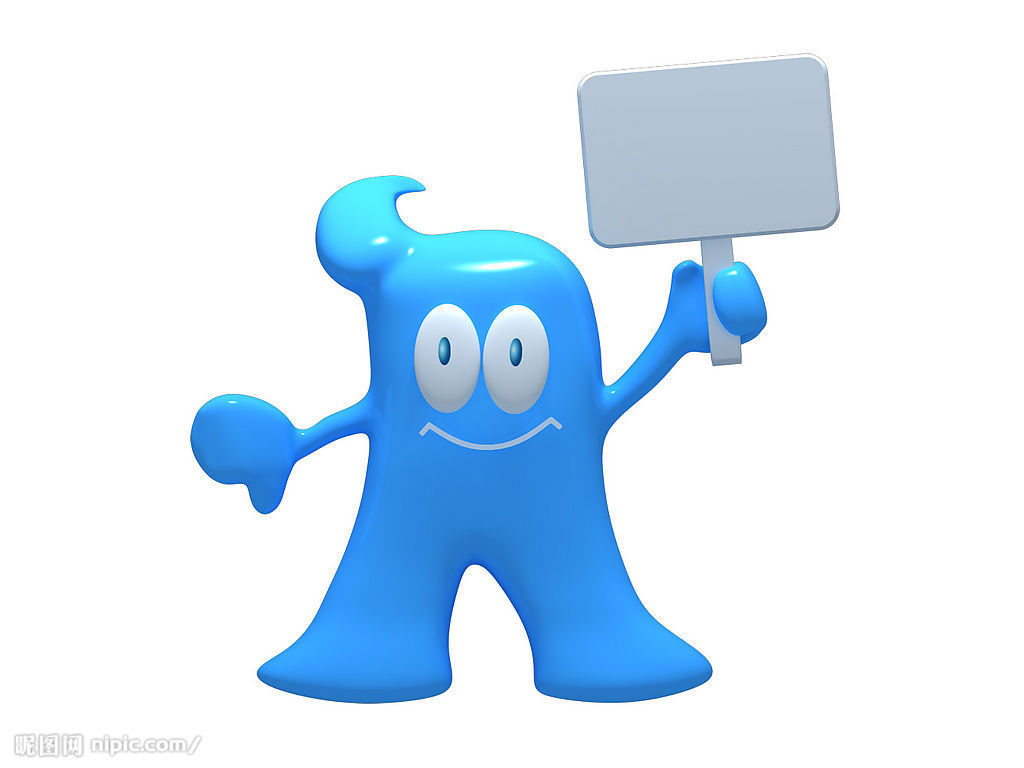 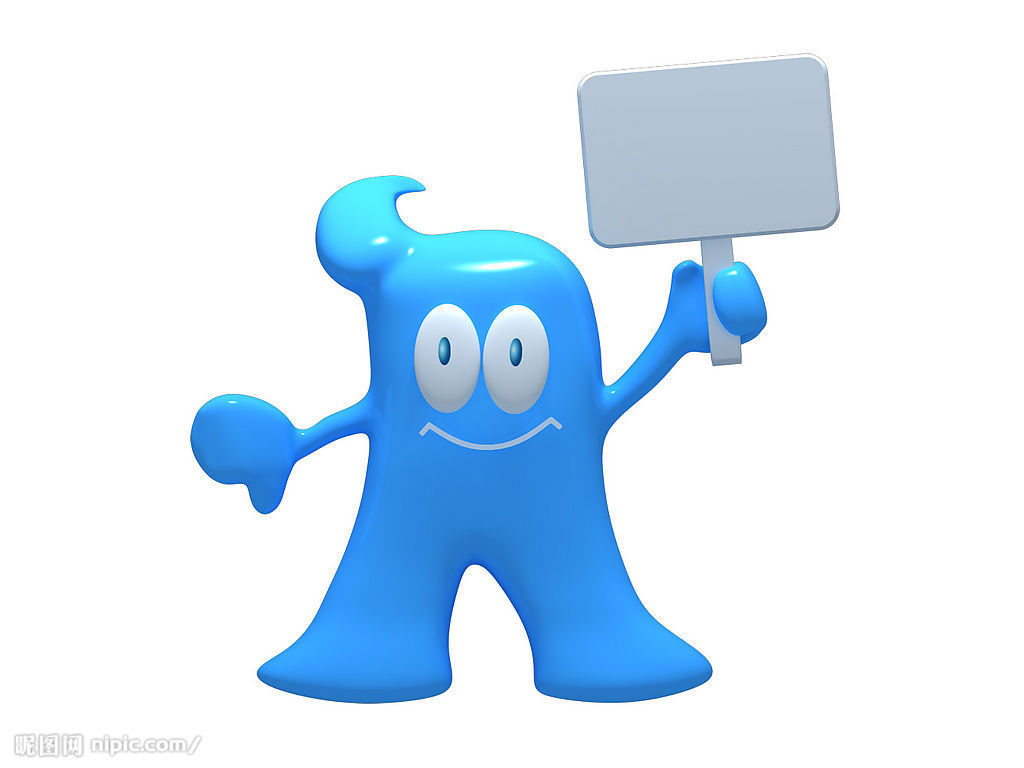 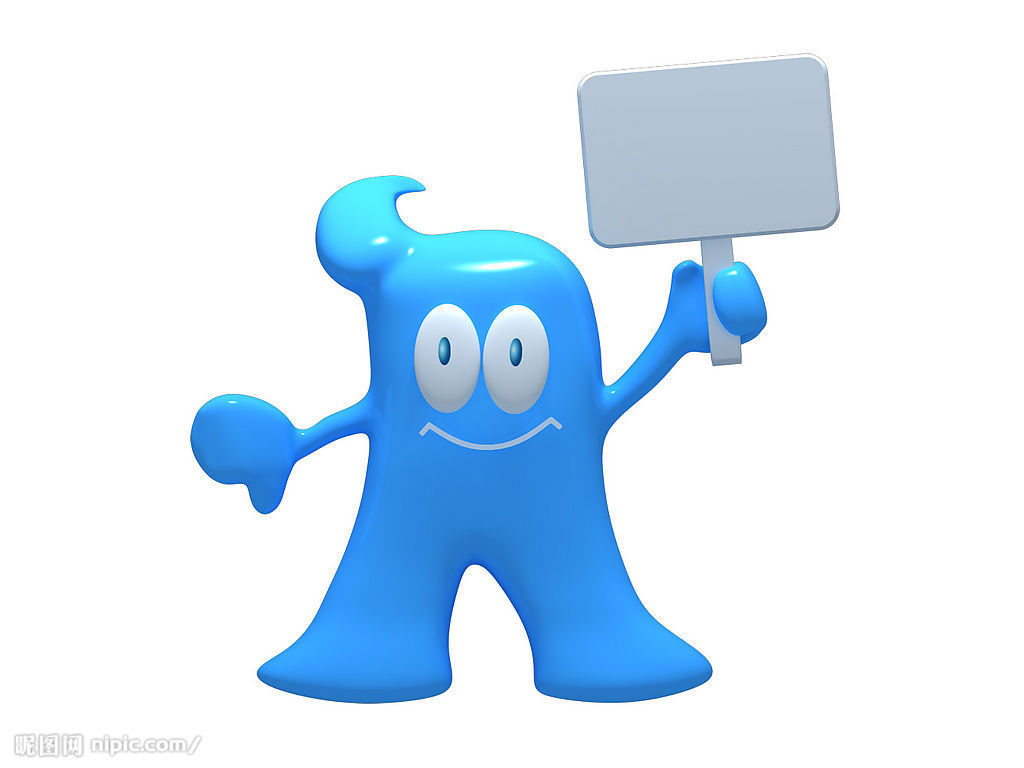 嗓
拎
桶
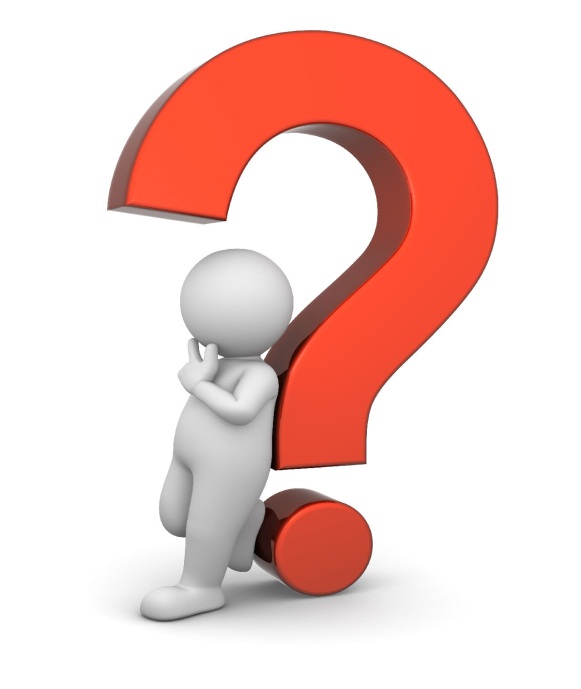 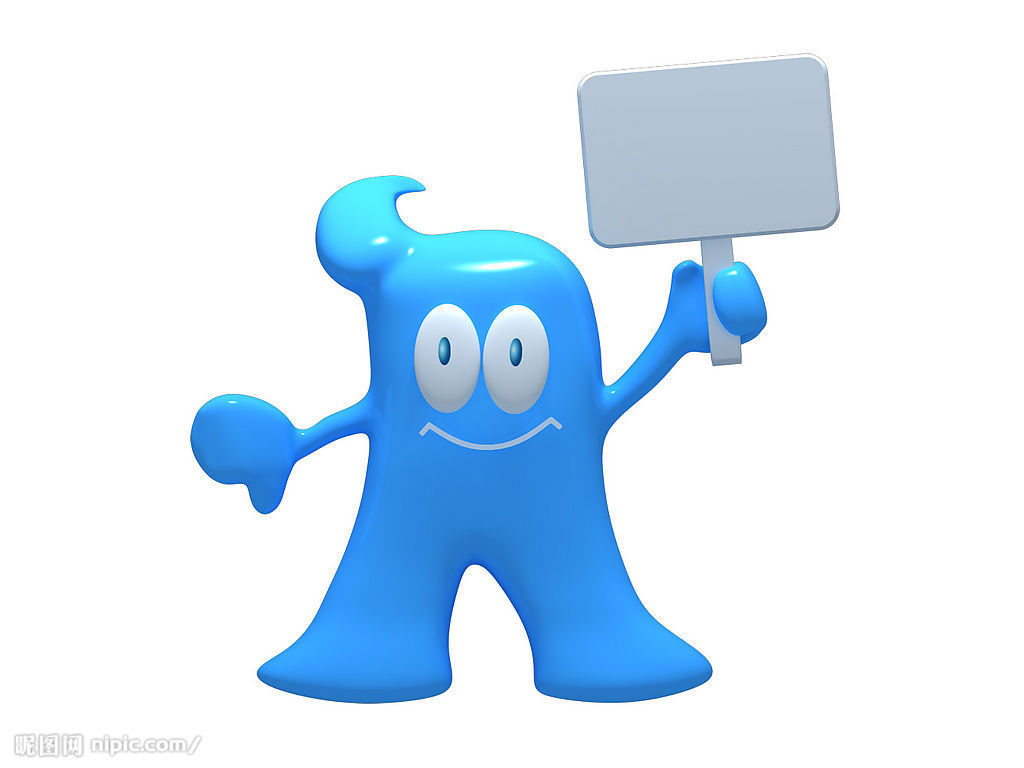 既
晃
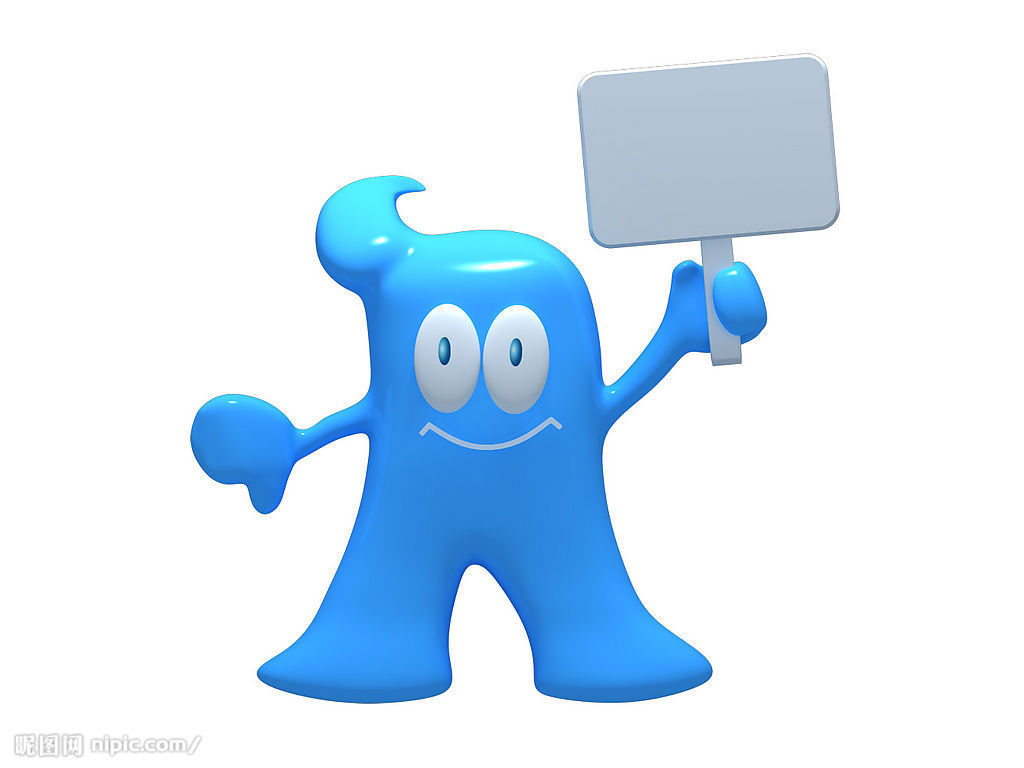 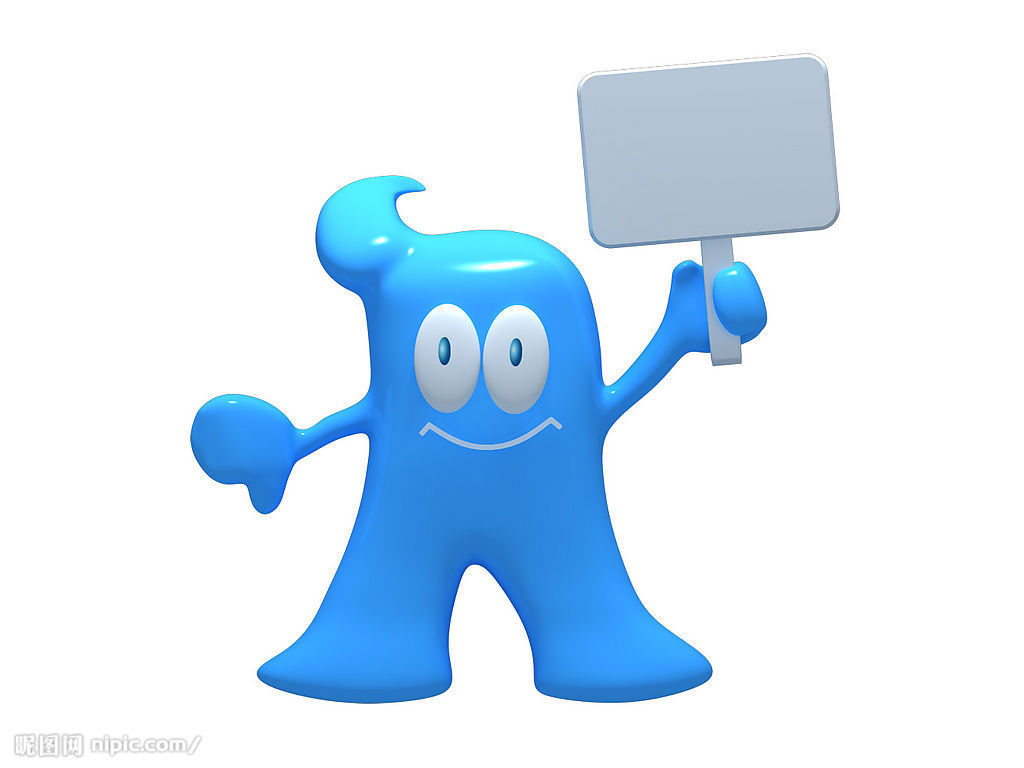 甸
[Speaker Notes: 还认识它们吗]
我还能读得很好！
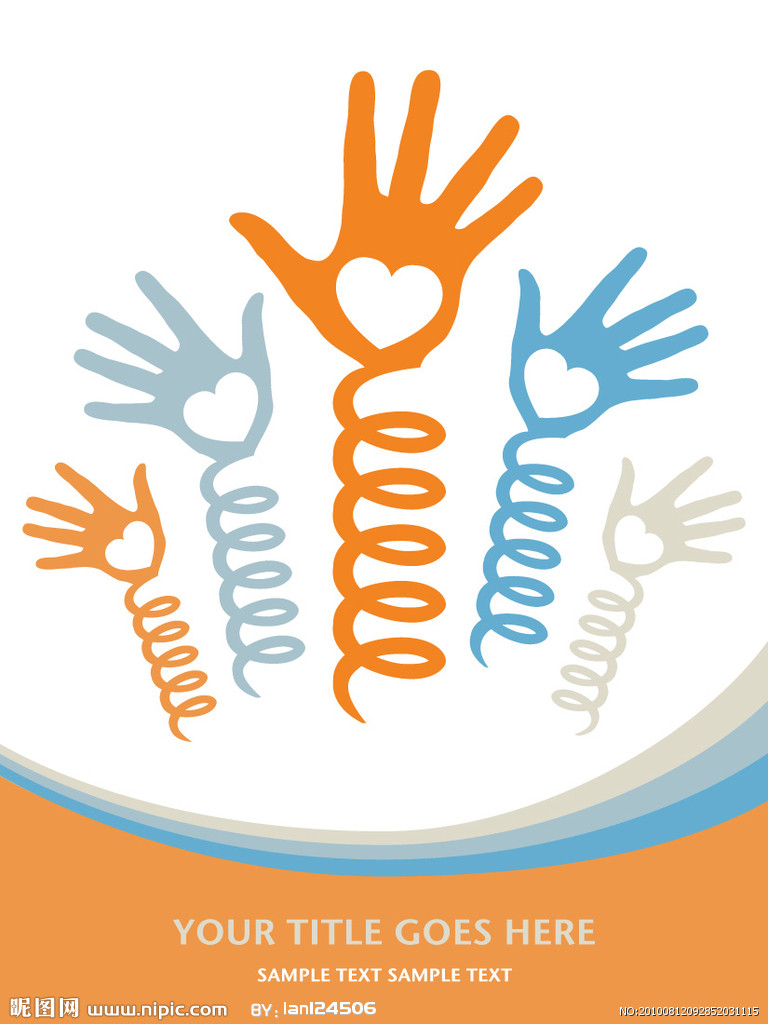 [Speaker Notes: 为了配合接下来的表演环节，这里留出时间给学生自由朗读，找找感觉]
天才小演员
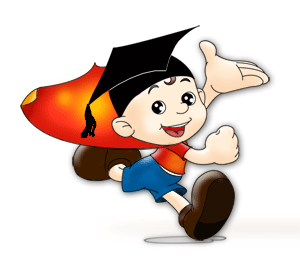 表演啦！
表演啦！
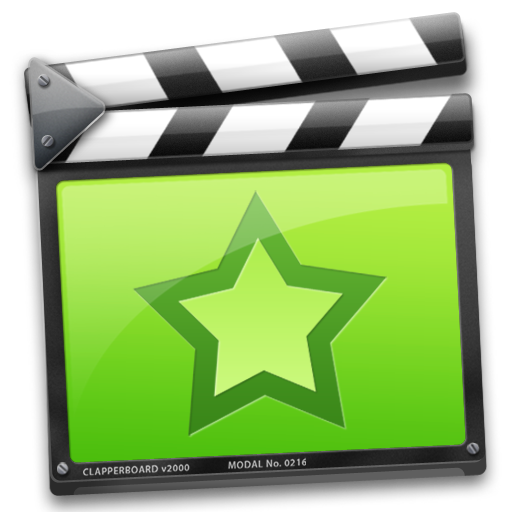 表演啦！
表演啦！
[Speaker Notes: 这里给出要注意的事项]
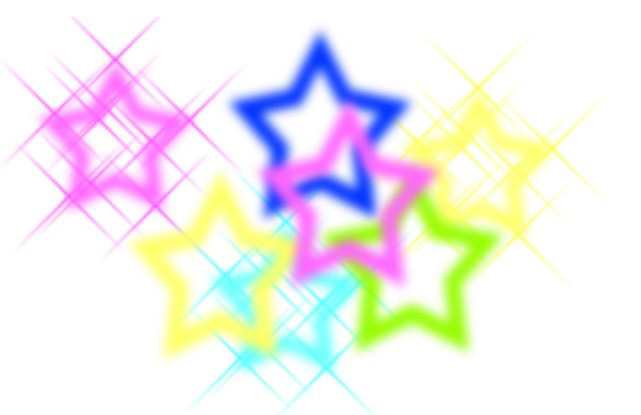 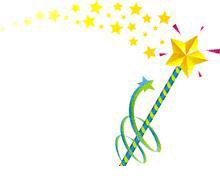 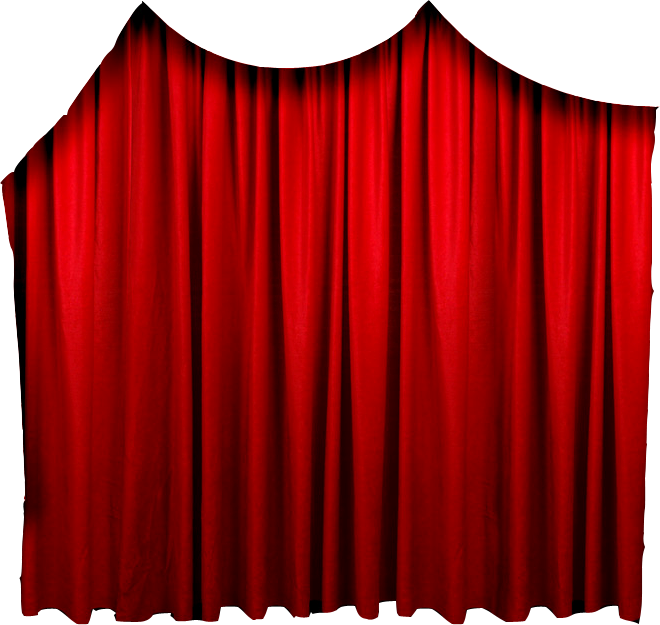 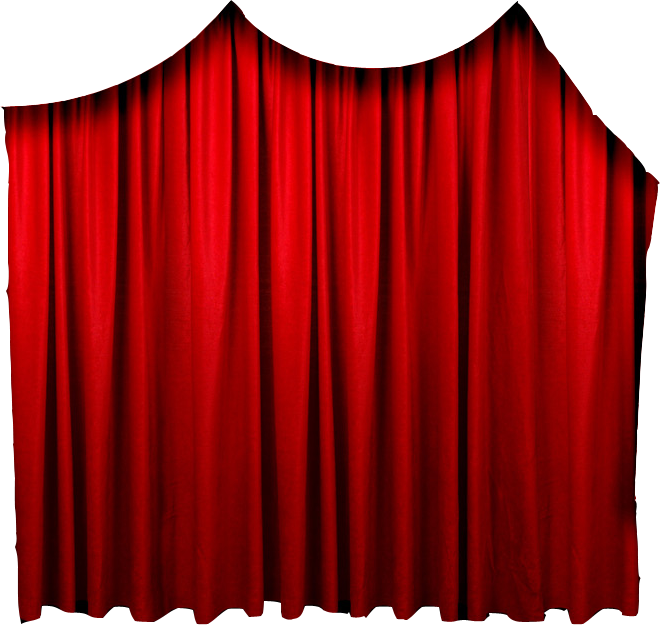 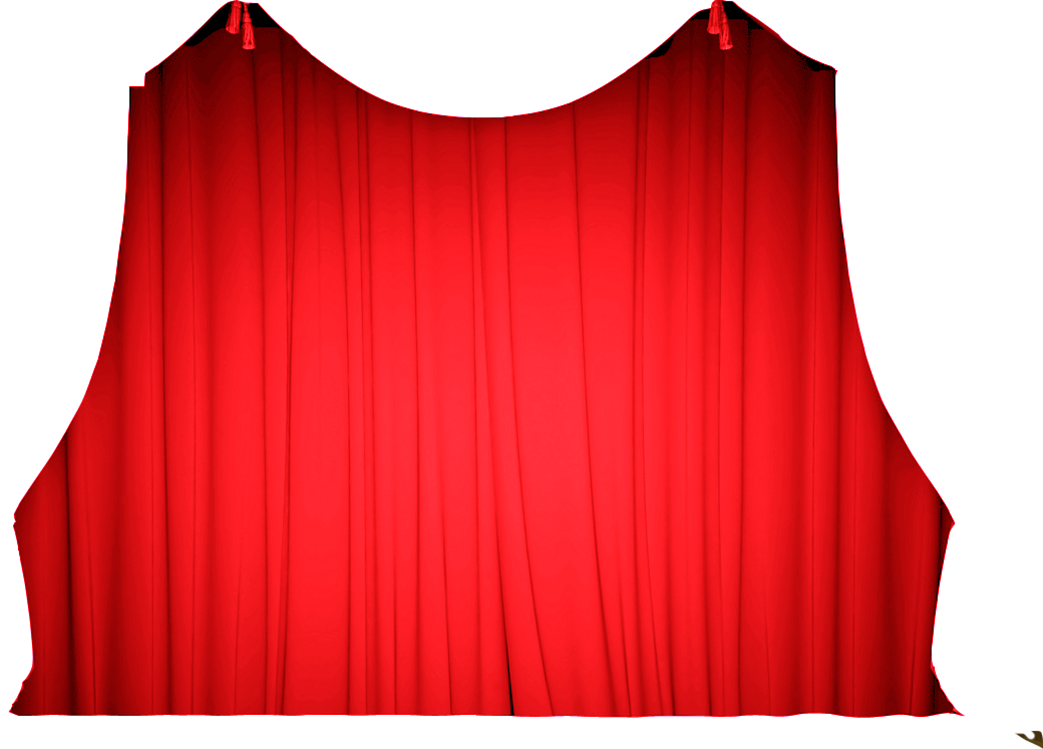 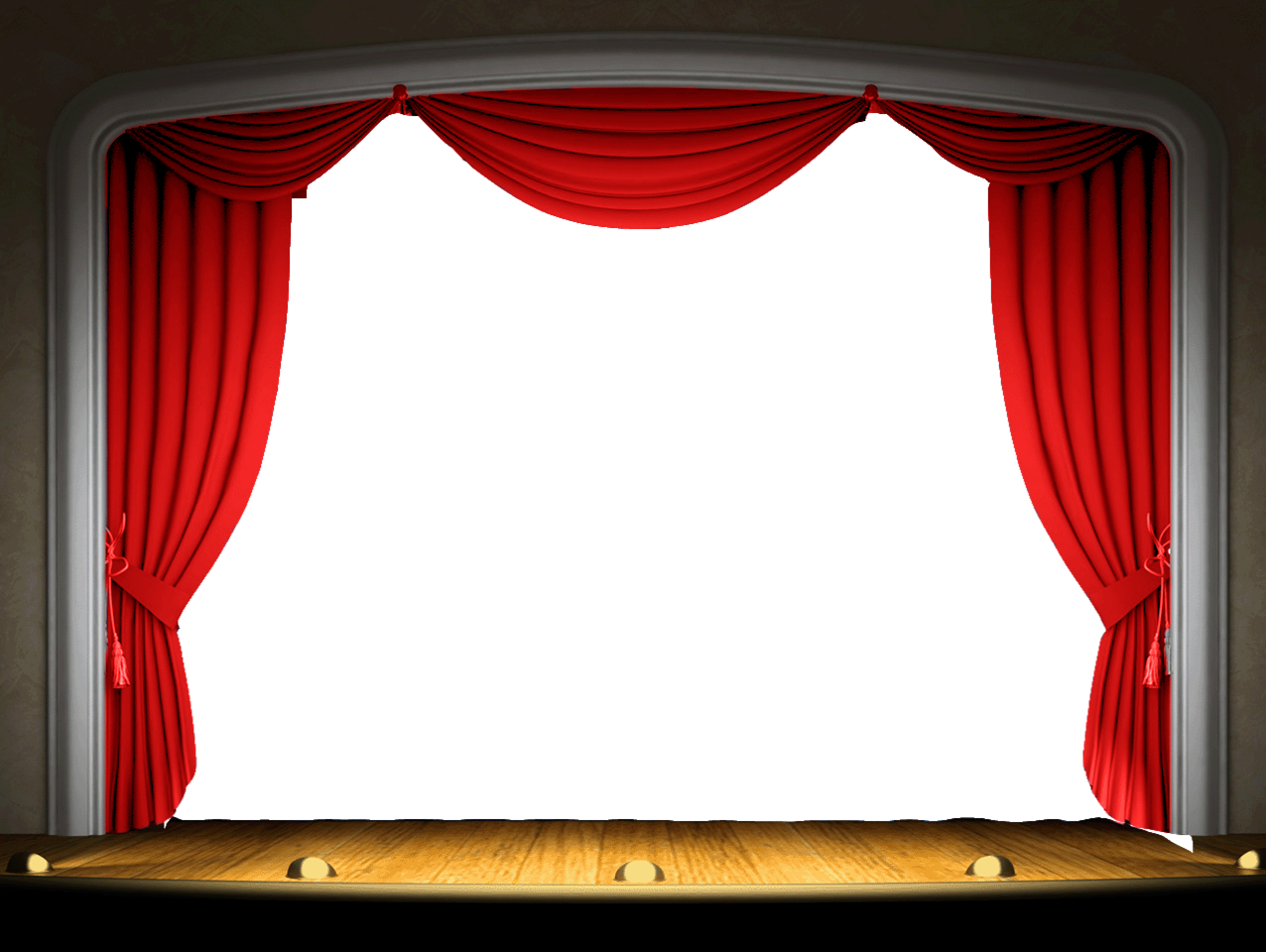 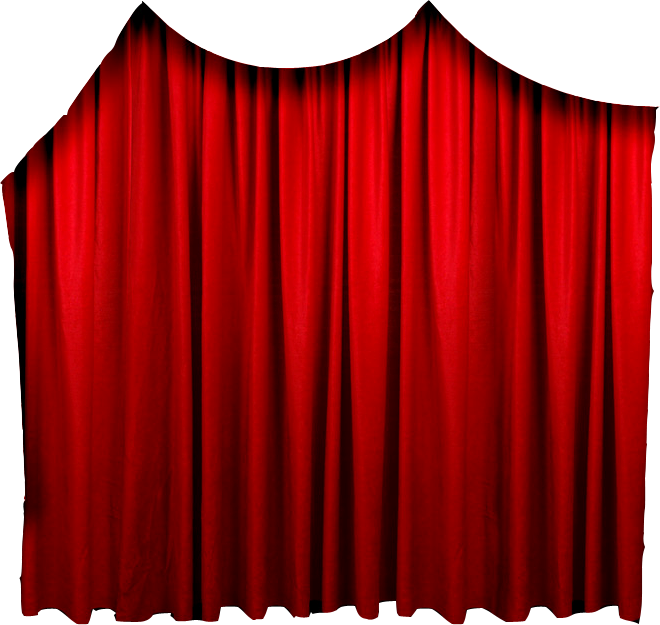 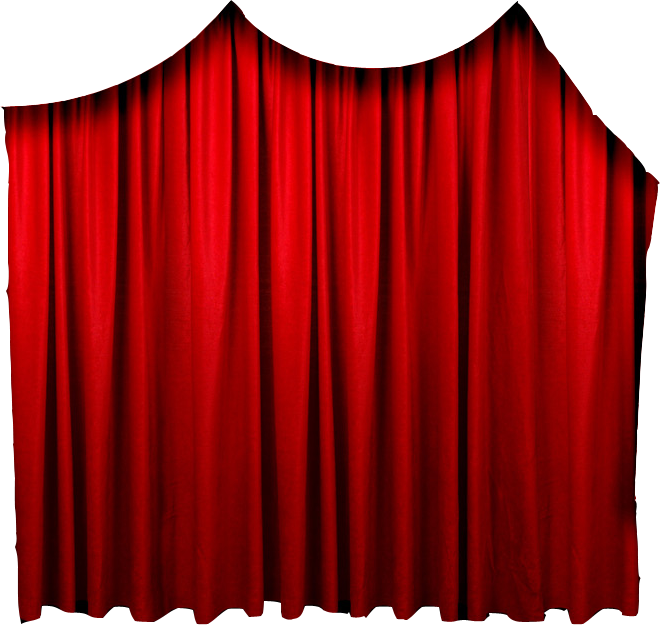 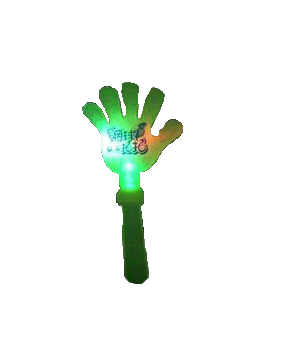 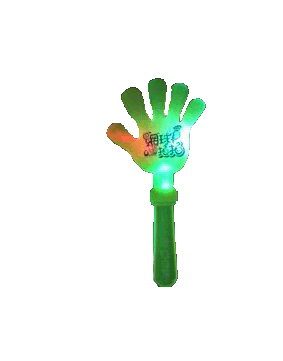 鼓掌吧！
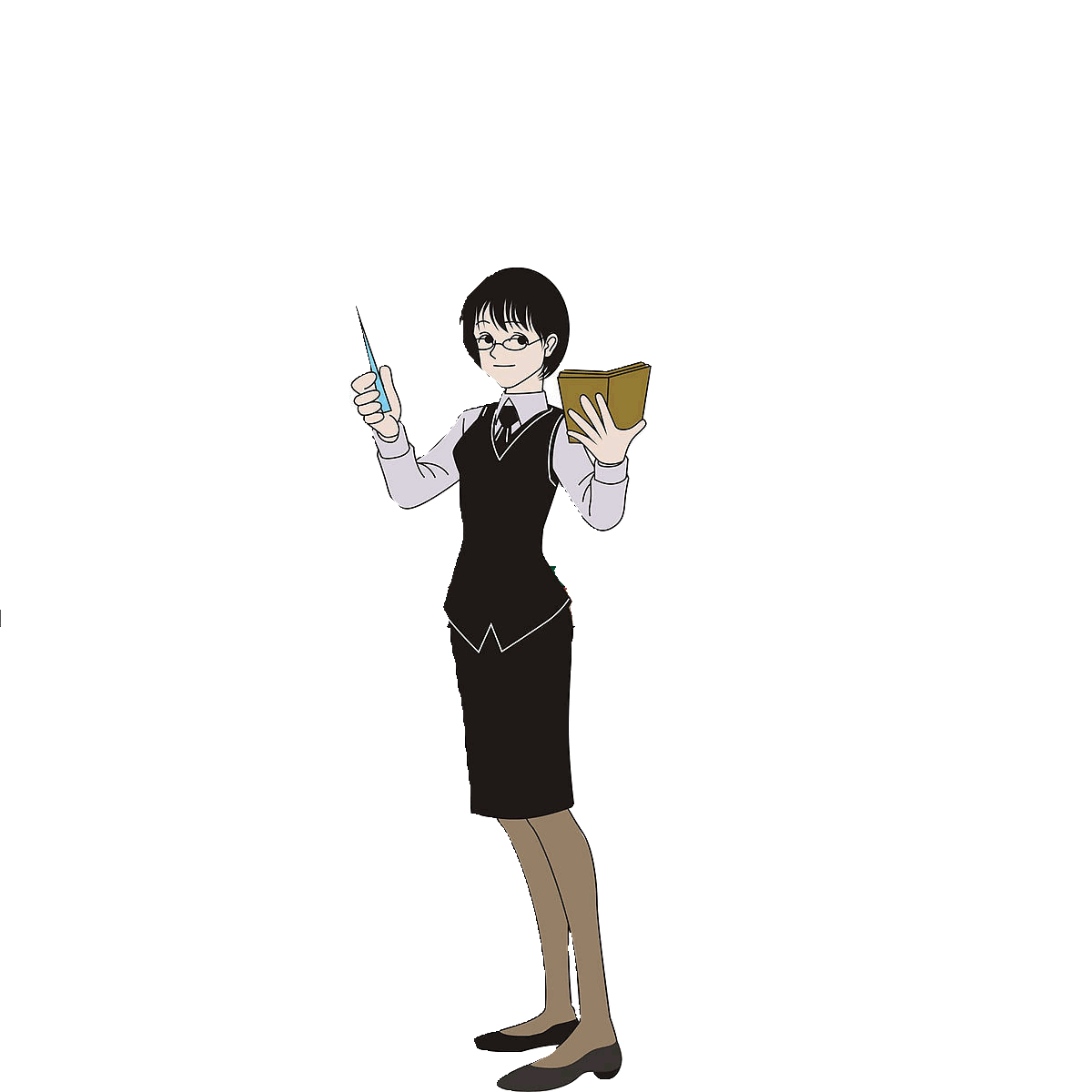 我给你们点评吧！
角色特点
●
姿态仪容
●
朗读语气
●
[Speaker Notes: 这里就要加入简单的课文分析了，同时探究性解读]
我爱学美德
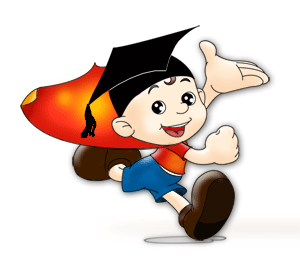 老爷爷 为什么说他只看见了一个儿子？
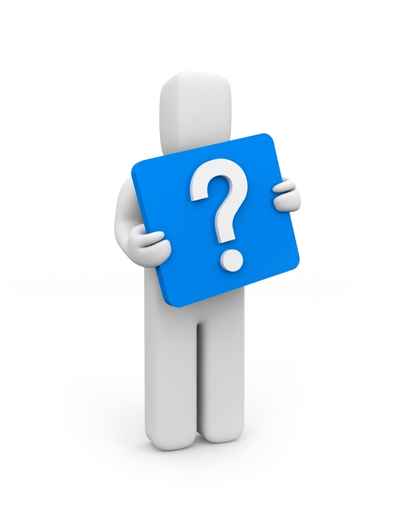 [Speaker Notes: 这里老师可以先自由发挥，引导一下]
对比一下吧
腰酸胳膊痛
翻跟头
聪明、有力气
唱歌好听
好嗓子
腰酸胳膊痛
唱着歌
接过妈妈手里
沉甸甸的水桶
猜测：很轻松！
没什么特别
[Speaker Notes: 通过简单的对比推导出一个结论，这里老师可以适当发挥。]
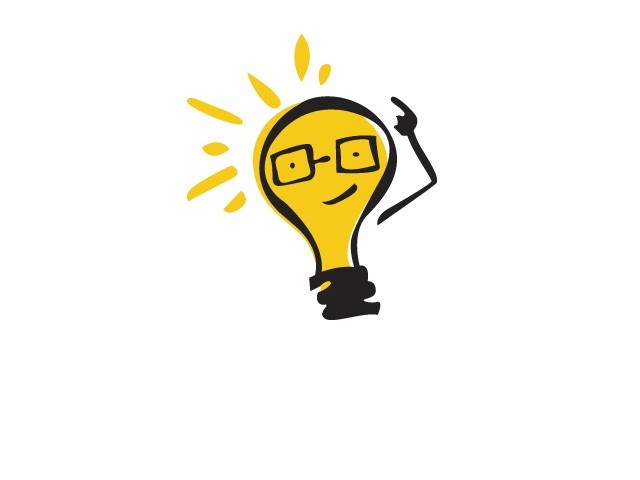 知道了吧！
孝
为人子
方少时
孝于亲
所当执
         ——
    《三字经》
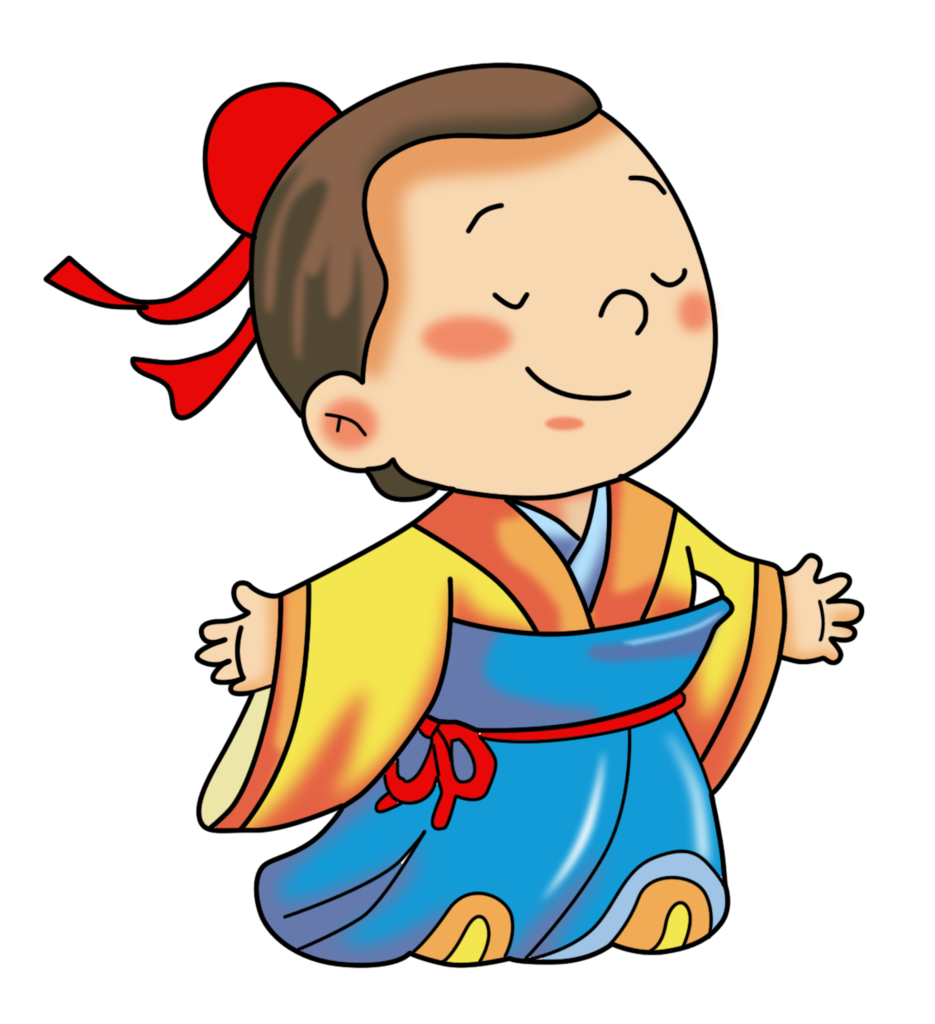 [Speaker Notes: 大家一起背诵，课后作业老师自己布置。]